CSI Grant & Finance Session
May 2024
Agenda
CSI Finance Team Introduction
School Finance: Audit Prep - Chris Banta from Hoelting & Company, Inc
School Food Authority: End of Year Inventory / Self Operating Schools
School Food Authority:  FY2024-25 MOUs
School Finance: SPED Reserve 
School Finance: Newcomer Funding
School Finance: Budget Reminders
Grants: Review Year-end Key Grant Deadlines
Grants: Salary Accruals & Reporting
Grants: MPG Summer PD Opportunity
Grants: GrantVantage Process Update
Grants: CDE Open Competitive Grants
[Speaker Notes: Welcome! Its busy day and thanks for being here to help with the move, learn about finance and some of our work. Today you'll hear from, Ilene Agustin our School Nutrition Manager, and Marcie Robidart our Grants Fiscal and Acct'ing  Manager and myself. Review Agenda]
CSI Finance Team - Introductions
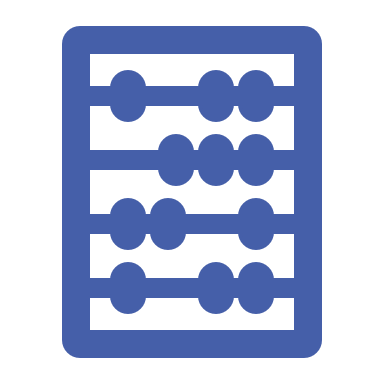 [Speaker Notes: Quick overview of the team. Our team supports CSI and Schools. Today we're going to provide a deeper look at some of our work because it is evolving – as in SFA - or it relates to the work you might be doing currently or in the year to come. We want to provide clarity on tasks that intersect with the finance team and ensure that you have the right contact to reach out if you have questions.]
Audit Preparation
Balance Sheet
Cutoff
Make Sure All Line Items Have Been Reconciled
Make Sure Receivables Follow School Policy (60-day Standard)

Statement of Revenue, Expenditures, and Changes in Fund Balance
Reconcile Grants
Review Categorization of Expenditures

Government-wide
Identify Capital Assets Additions and Deletions

General
Identify All new Leases and Subscription Based IT Arrangements (multi-year software agreements)
School Food Authority Updates
Memorandum of Understanding-  Due May 20, 2024, signed by Head of School, Nutrition Contact,  CSI School Nutrition Manager, and CSI Controller
Additions to MOU
Per Food Code all schools that prepare food onsite will have at least two people per site trained to be a Certified Food Service Manager.
Schools must submit full documentation of all production records, temp logs, and sanitation logs on a month basis. If not received CSI retains the right to withhold meal reimbursement until it is received and verified.
School Food Authority Updates continued
End of Year Inventory for 23-24 for Self-Operational schools is due to Maggie Necaise on June 3, 2024

24-25 reimbursement rates anticipated from USDA by Mid July.
SpEd Reserve & Mini Grant
SpEd Reserve
SPED Reserve = 1% of Prior Year Oct Count Actual FPC x $10K not to exceed $90K. Equal to $100 per pupil. 
Pay for student supports if the school has an unexpected need.

Other funding:
IDEA and ECEA funds, ensure these are being utilized.
CSI Mini Grant – schools can apply after IDEA, ECEA and Reserve is spent.
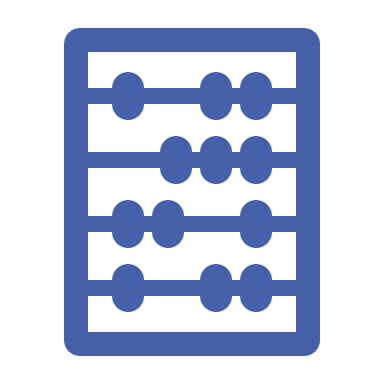 HB24- 1389  Newcomer Funding
CSI received $274K 
$125K base funding
$4,500 per student
33 students 
14 schools
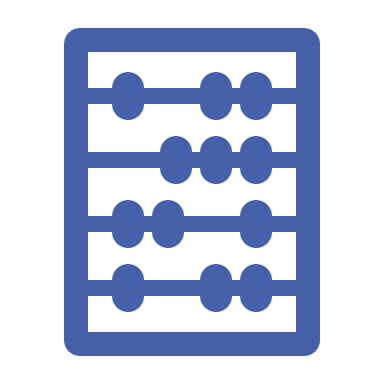 Facility Center Invoices
Section 19-2-402(3) C
The expenses incurred by a school district pursuant to paragraph (a) of this subsection (3), minus the total amount of per-pupil revenues that the school district receives pursuant to article 54 of title 22, C.R.S., for the juveniles in the juvenile detention facility, shall be shared and paid by each school district served in the proportion that the enrollment of each school district bears to the total enrollment of all the districts served.

(I) For the 2006-07 budget year and each budget year thereafter, the expenses incurred by a school district pursuant to paragraph (b) of this subsection (3) shall be shared and paid by the school district, each charter school of the district, and each institute charter school located in the school district. Each charter school of the district and institute charter school shall pay in the proportion that the charter school of the district's or institute charter school's enrollment bears to the total district enrollment.
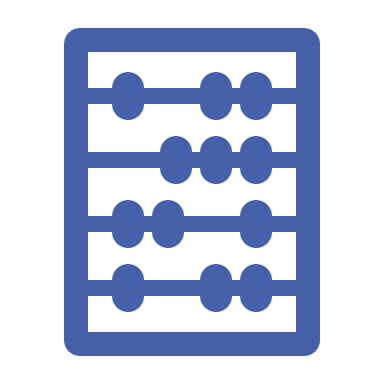 Facility Center Invoices Example
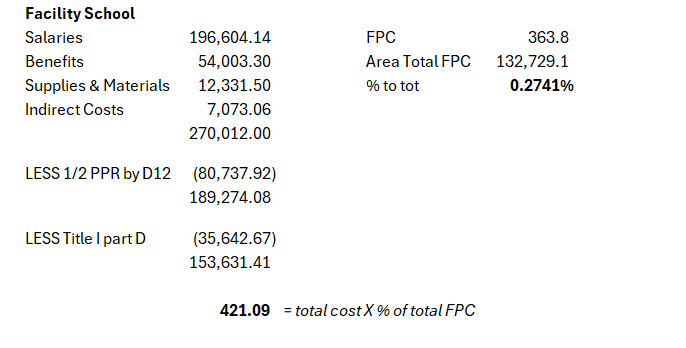 Budget Reminders
As 6/30/2024 falls on a weekend this year, please have budgets to Art Ford by Monday 7/1/2024 - Resolutions MUST be signed by your boards by 6/30/2024
PERA estimates were sent last week for the On-Behalf Entry
Art Ford will be handling the submissions this year, so please send to him when approved and available and no later than 7/1/2024
Submissions must include the signed resolution and your budget in the CDE Uniform Budget format and as a detailed budget, which shows new year budget (FY25) along with your current (FY24) budget and estimated year end expenses for FY24
Remember a use of beginning fund balance resolution is also needed if you plan to use beginning fund balance
FY2023-24 Year-end Grant Deadlines
Salary Accruals
Record Expenditures in Appropriate Year
FY2023-24
Items & activities received before June 30th, 2024
Salaries and benefits for employees working less than 12 months are accrued to FY23-24 even if they are not paid until July or August, because the employees' contracts have been fulfilled, i.e. earned, as of June 30th, 2024
FY2024-25
Items & activities received on or after July 1st, 2024 
Grants with extended performance periods will still follow state fiscal year rules for reporting expenditures
Salary Accrual Reporting
RFFs must be submitted by July 9th, 2024 for all salary accruals
Separate drawdown/disbursement created by month and communication sent for each with a summary demonstrating arrival at the amount
Funds are held until full documentation has been submitted
Thursday, August 15th, 2024 – Deadline to submit backup documentation for July payroll
Monday, September 16th, 2024 – Deadline to submit backup documentation for August payroll
As always, work with your auditor if you are unsure which year to record an expense.
MPG Summer PD Opportunity
PEBC Effective Mentoring & Coaching Institute 

Event Timing: June 12th & 13th, 2024
        8:00am – 4:00pm
        Registration Link 

CSI has room for 30 teachers to attend PEBC's Effective Mentoring & Coaching Institute (virtual training) on June 12th – 13th. 

This two-day virtual professional development prepares seasoned teachers to support novice through experienced teachers using coaching, collaborating, and consulting aligned to the situation.
For questions contact: kimberlycaplan@csi.state.co.us
GrantVantage Process Update
Subproject Reports now require users to select refresh to upload the transaction report.
Feature was updated to speed-up loading time.
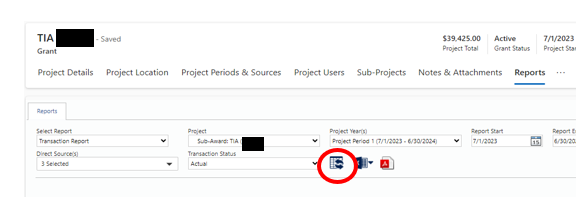 Open Competitive Grants
View current CSI Grant & Funding Opportunities
Schools must notify finance@csi.state.co.us if they are unable to submit by the CSI deadline. CSI cannot guarantee a signature for applications submitted after the deadline without prior notification and approval.
Congratulations
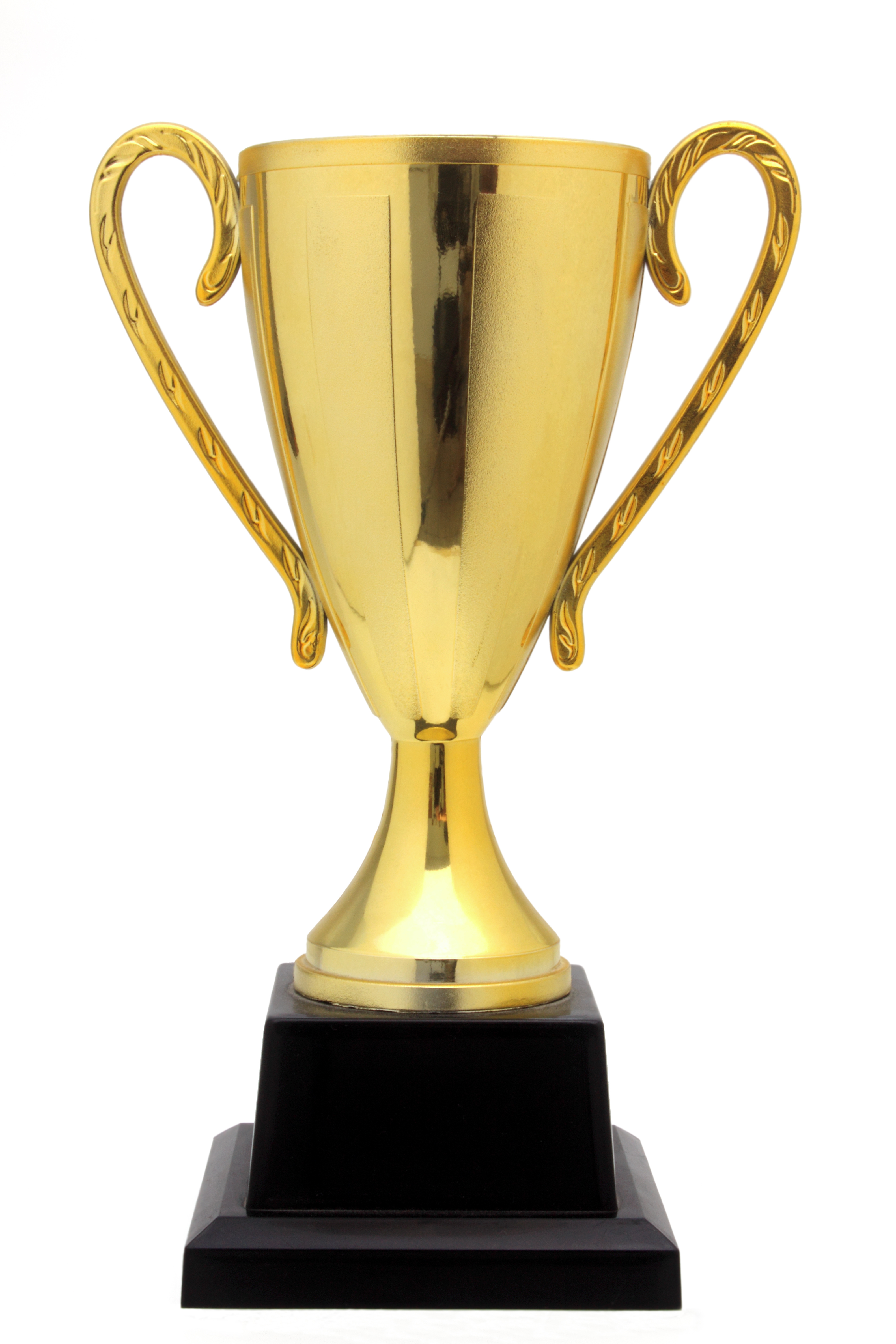 Early Literacy Grant Program Preliminary Awardee
Montessori Del Mundo

School Counselor Corp Program Preliminary Awardee
Colorado Early Colleges Colorado Springs

Concurrent Enrollment Expansion & Innovation Preliminary Awardees
Animas High School
Academy of Charter Schools

USDA Equipment Assistance Grant
Animas High School

Automatic Enrollment in Advance Courses
Steamboat Springs Montessori
Upcoming Grant Deadlines  -  June
Upcoming Grant Deadlines - July
See you soon...
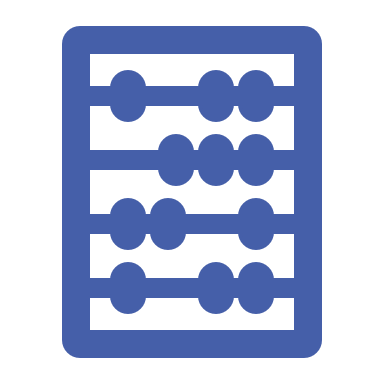 Thank you
Thank you!
Questions?
Next Session: Wednesday, June 26th, 2024
                         11:30am – 12:30pm
        Registration Link


Session Feedback Survey
School Finance and Grant Training/Resources Link